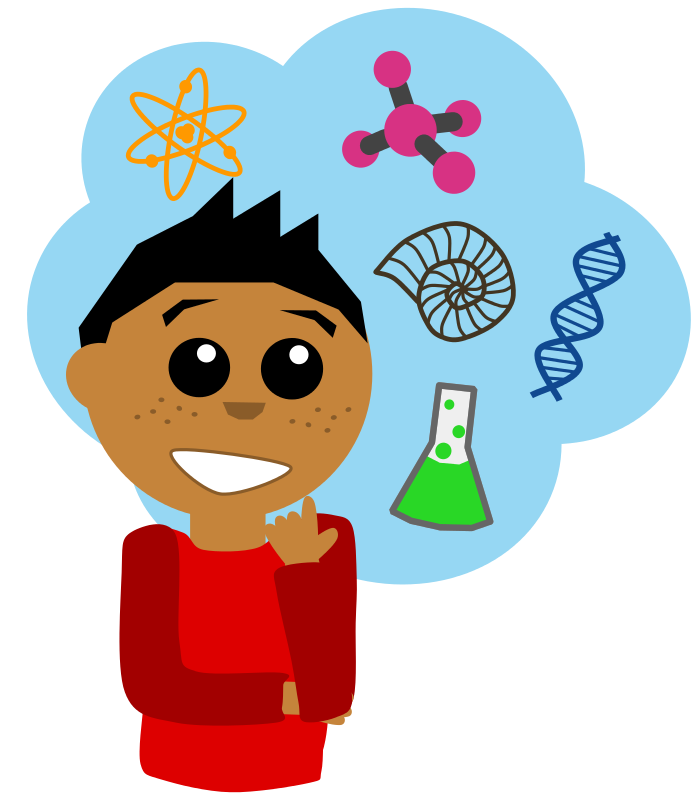 Onderzoek doen
Theresialyceum
Indeling les
Wat is onderzoek?
Waarom doe je onderzoek?
Wat ga je deze lessen leren?
De projecten.
Voor de volgende keer.
Wat is onderzoek?
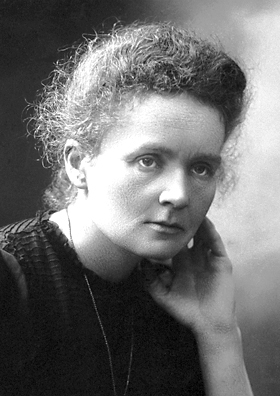 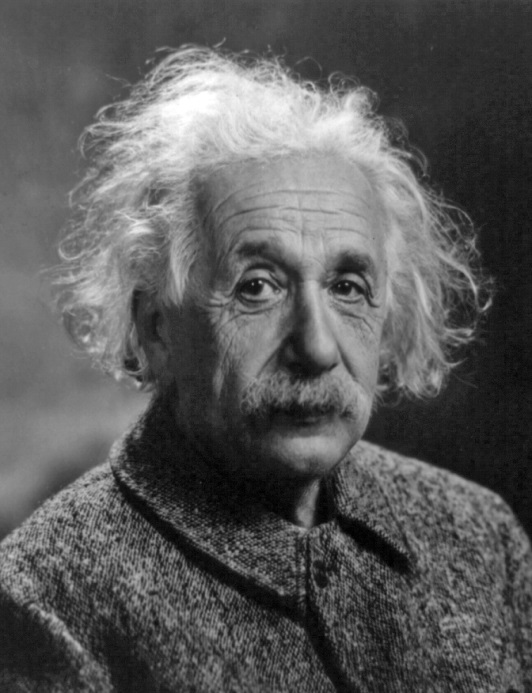 Waarom doe je onderzoek?
Filmpje.

Wat gebeurt er?
Waarom gebeurt dat?
Wat ga je deze lessen leren?
Onderzoek doen.
Onderzoekscyclus.
Oriëntatie
Onderzoekscyclus
Projecten
Bruggen bouwen met papier.
Constructies.
Papier en lijm.
Sterk.
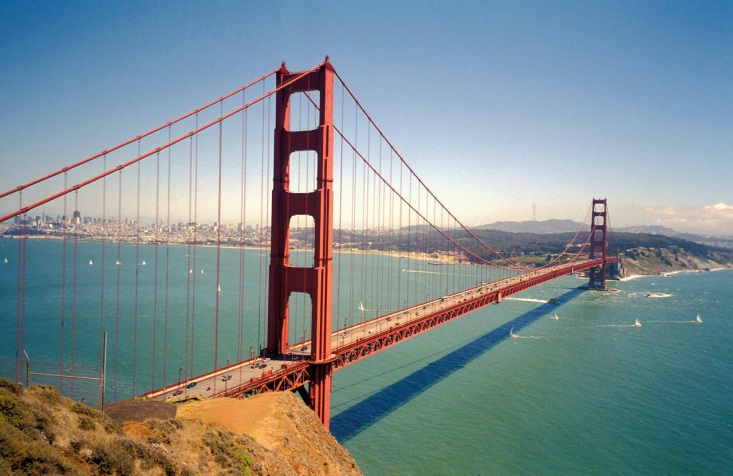 Projecten
Golden ratio.
Verhouding.
Leonardo da Vinci.
Menselijk lichaam.
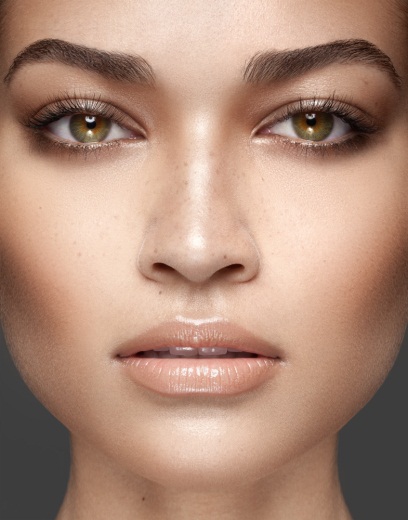 Projecten
Hoe zuur is … ?
Smaak.
Chemische stof.
Citroenzuur, azijnzuur.
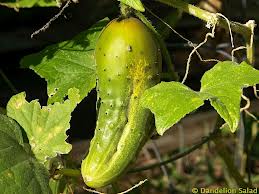 Projecten
Hoeveel eten verschillende (huis)dieren?
Paard, kat, hond, ...
Vitaminen, mineralen, ...
Lichaamsgewicht.
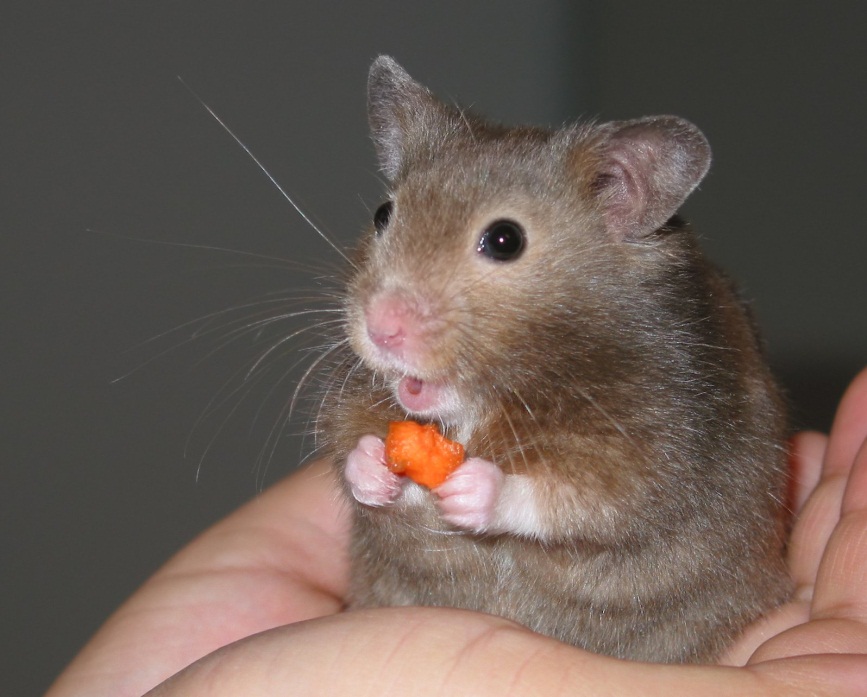 Projecten
Jakobsstaf.
Meetinstrument.
Zeevaart.
Hoogtes en afstanden.
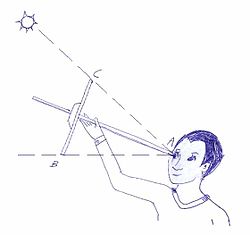 Projecten
Luchtweerstand.
Parachute.
Materialen.
Zweven.
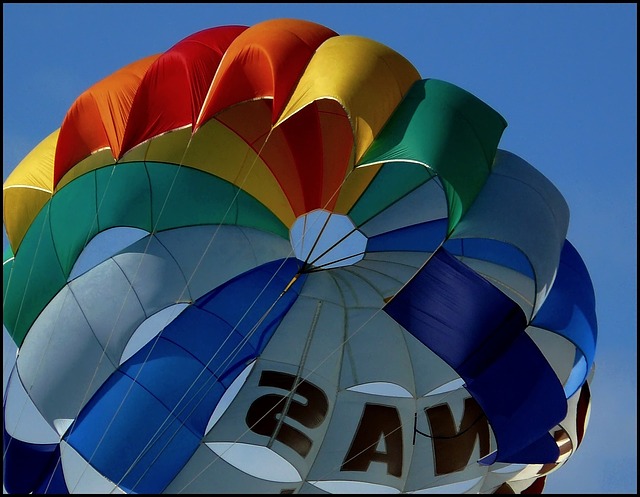 Projecten
Triboluminescentie.
Natuurkundig verschijnsel.
Licht.
Wrijving.
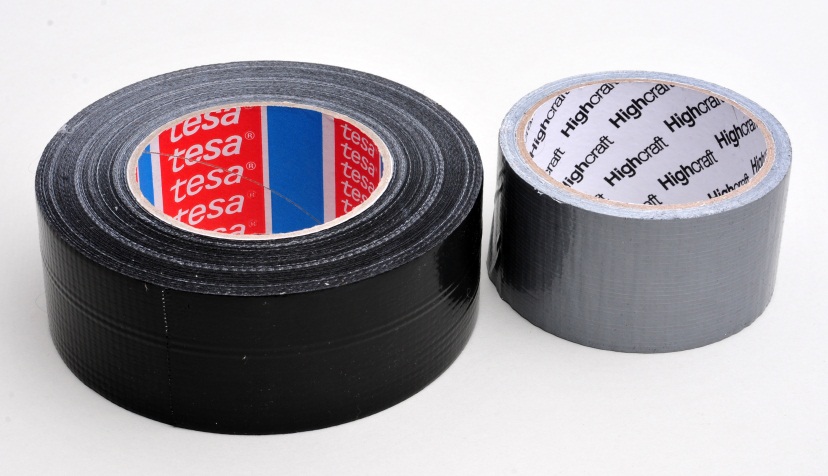 Projecten
Winnende strategieën.
Boter-kaas-en-eieren.
Brusselse spruitjes.
Kan je altijd winnen?
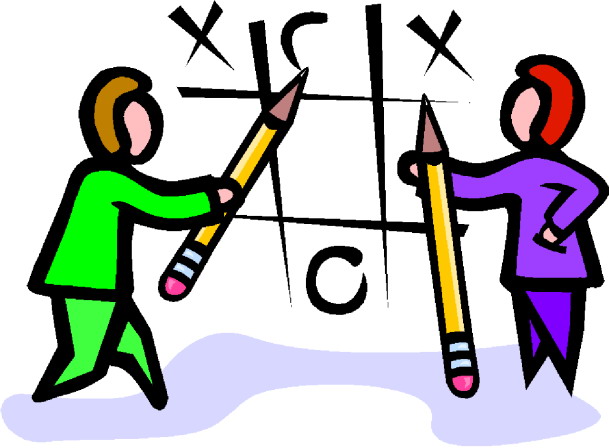 Projecten
Bruggen bouwen met papier.
Golden ratio.
Hoe zuur is … ?
Hoeveel eten verschillende (huis)dieren?
Jakobsstaf.
Luchtweerstand.
Triboluminescentie.
Winnende strategieën.
Voor de volgende keer
Zoek via internet of in boeken informatie op over het onderwerp.
Neem volgende keer minimaal vier artikelen/boeken/websites mee:
Maximaal twee van Wikipedia.
Mag ook in het Engels.
Volgende keer: ...